Тема 10. Психологічні засоби створення позитивного образу особистості з особливими потребами в сучасному суспільстві
Євгеній Клопота, 
доктор психологічних наук, 
професор, Заслужений працівник освіти України
План
1. Соціальна проблема як психологічний феномен.
2. Соціальна значущість позитивного ставлення до дітей з особливими потребами.
3. Соціально-психологічні засоби формування позитивного образу особистості з особливими потребами.
 
Ключові поняття: психологічна готовність, соціальна проблема, соціальний образ, соціальна реклама, інтегровані заходи.
Можна виділити такі соціальні перцептивні процеси (з позиції особистості): 

сприйняття членів своєї і чужої групи, а також  групи в цілому; 

а з позиції групи – сприйняття групою свого і іншого члена групи, а також себе як свою групу та іншу групу. 

Звідси випливає висновок про те, що соціальні уявлення – це складові індивідуальної свідомості особистості, в якому вже пов’язані уявлення про інших і про себе.
Об’єктивістський шлях пропонує визначати соціальну проблему як умову, яка певним чином завдає шкоди суспільству. У той же час, з суб’єктивістської точки зору не об’єктивна якість соціальних умов, а саме, суб’єктивні реакції на ці умови і обставинами, що створюють соціальну проблему.
Американські соціологи Р. Росс і Т. Нісбетт виділяють такі етапи реалізації соціальних проблем: 

1) Визначення соціальної проблеми в приватному порядку або групою інтересів.
2) Політичне визнання проблеми як специфічної теми для публічної дискусії.
3) Дискусія.
4) Публічні дебати і соціальний конфлікт щодо причини проблеми.
5) Політичні наслідки публічних дебатів.

Отже, соціальні проблеми – це конструкції, що створюються індивідами або групами, які привертають увагу громадськості до різних умов і виступають з вимогами їх змінити.
Завдяки контактам із друзями діти розвиваються емоційно та соціально, вони вчаться жити у злагоді з людьми, у них формується самоповага. 

Дружба дає дітям відчуття приналежності, а також пробуджує палітру позитивних почуттів. 

Слід вчити дітей поважати гідність однокласників з особливими потребами. Демонструйте дітям позитивну соціальну поведінку. Треба ставитися до всіх дітей з повагою, нікого з дітей не відокремлювати. Таким чином інші діти у класі будуть бачити добре ставлення до кожного.
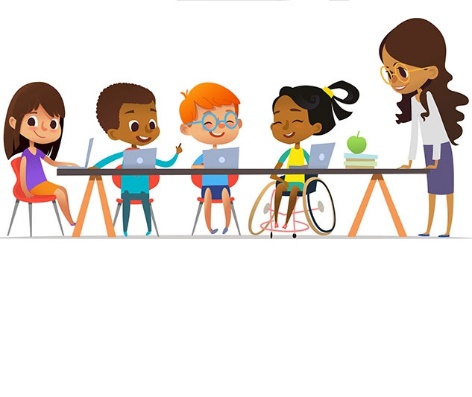 Заохочуйте дітей до співробітництва і взаємного обміну послугами. Діти мають зрозуміти, що у всіх людей є певні таланти, що всі можуть бути корисні один одному. 

Вчіть дітей обмінюватися послугами. Це має бути взаємний, а не однобічний процес. 

Діти з особливими потребами мають не лише отримувати допомогу, а й надавати її іншим.

Треба заохочувати соціальні взаємини, побудовані на справедливості, а не на жалості.
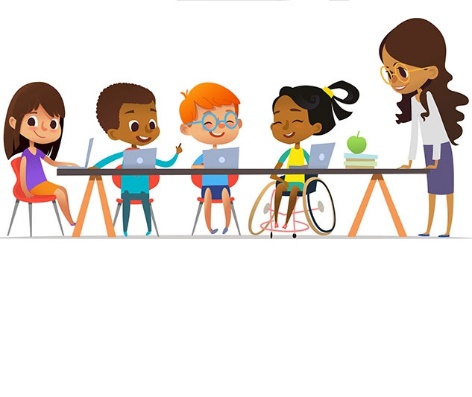 Існують різноманітні соціально-психологічні засоби формування позитивного образу людей з особливими потребами на рівні макросоціуму: 

а) Соціальна реклама.
б) Інформування суспільства про індивідуальні особливості людей з особливими потребами за допомогою семінарів, круглих столів, форумів, друку методичних та інших матеріалів.
в) Спільні інтегровані заходи.
г) Безпосередній досвід взаємодії з людьми, які мають особливі потреби на всіх стадіях соціалізації особистості.
ВИСНОВОК

На основі вищевикладеного можна зробити висновок про те, що для успішної інтеграції в суспільство людей з особливими потребами необхідно проводити соціально-психологічний супровід як з представниками суспільства так із людьми, які мають особливі потреби.